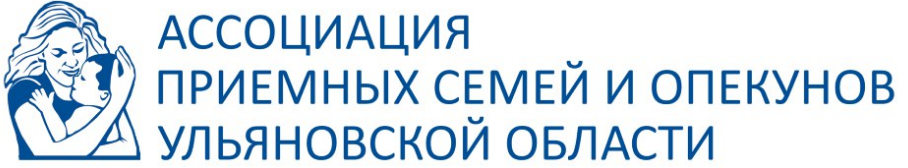 Волонтеры - особым детям
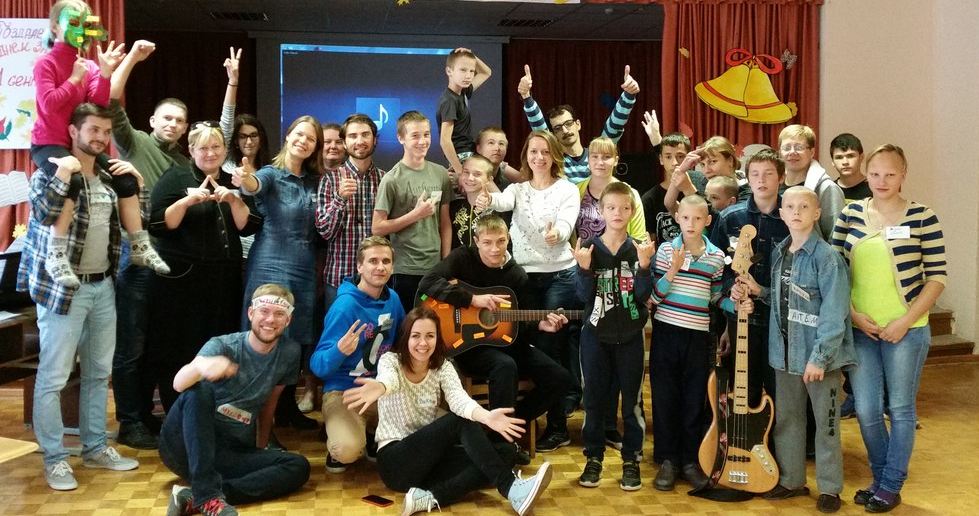 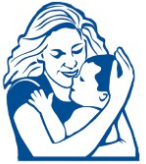 Ассоциация помогает защитить детей нашего региона от социального сиротства
548 членов в активах 18 клубов замещающих родителей по всем районам Ульяновской области;

 Делимся опытом с потенциальными приемными родителями;

 Помогаем семьям в кризисных ситуациях.
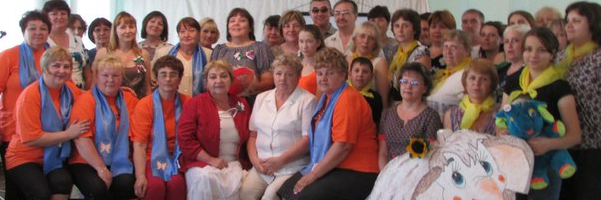 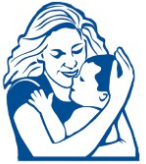 НАСТАВНИЧЕСТВО для воспитанников детских домов
Мы продолжаем вести долгосрочные программы в помощь развитию детей в детдомах области
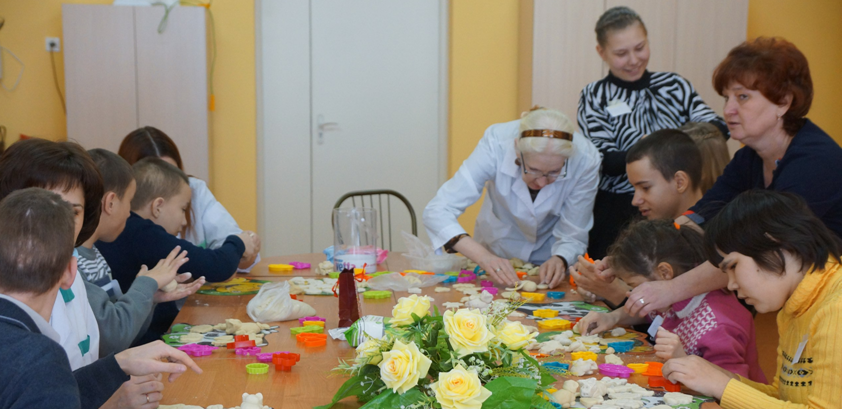 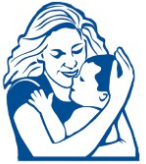 Содействуем семейному устройству детей, оставшихся без родителей: ВИДЕОАНКЕТЫ
32 детям помогли устроиться в семьи!
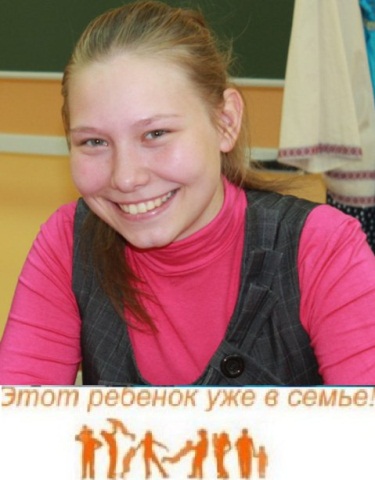 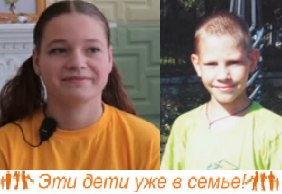 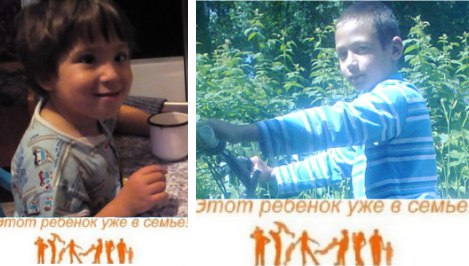 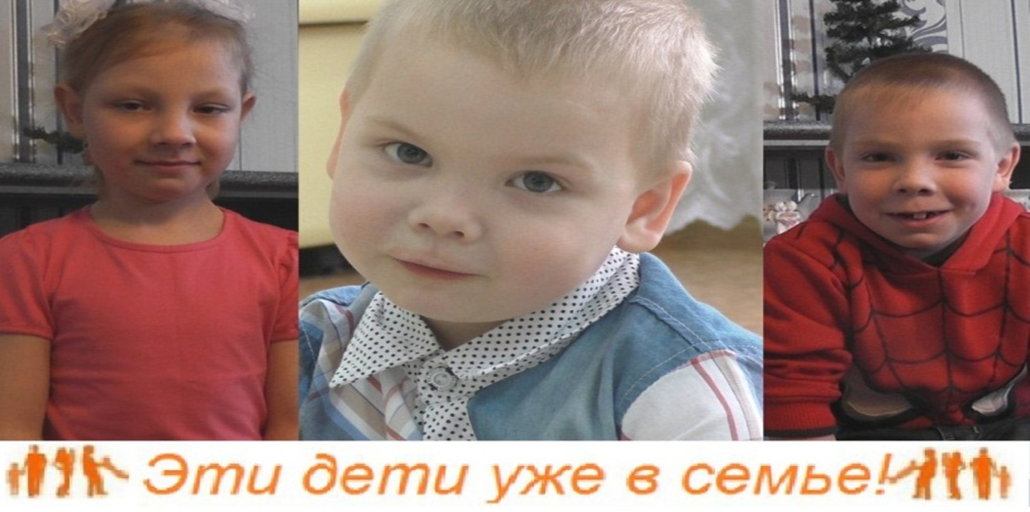 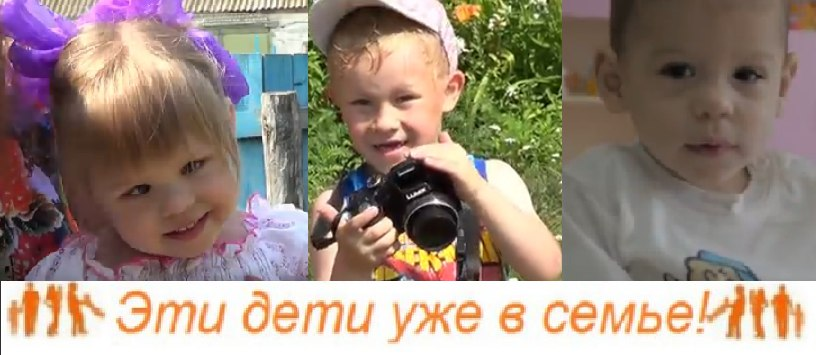